Toán
Ôn tập về đo diện tích và đo thể tích
(tiếp theo)
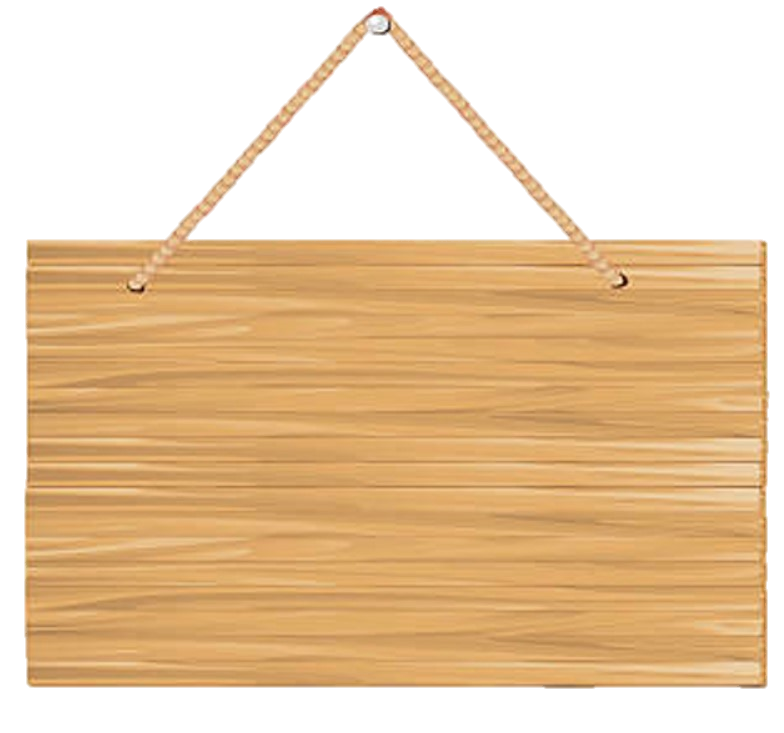 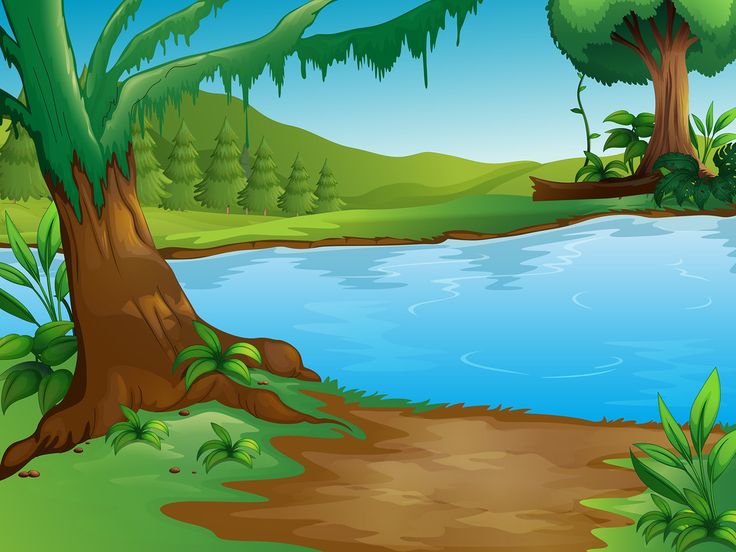 AI NHANH - AI ĐÚNG ?!
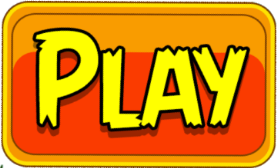 1. Khởi động
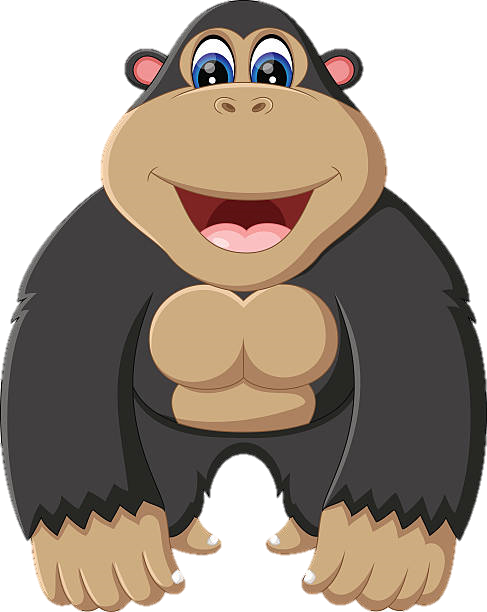 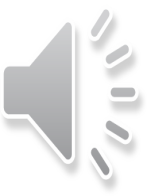 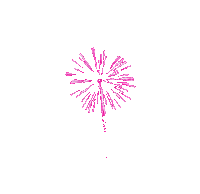 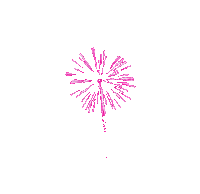 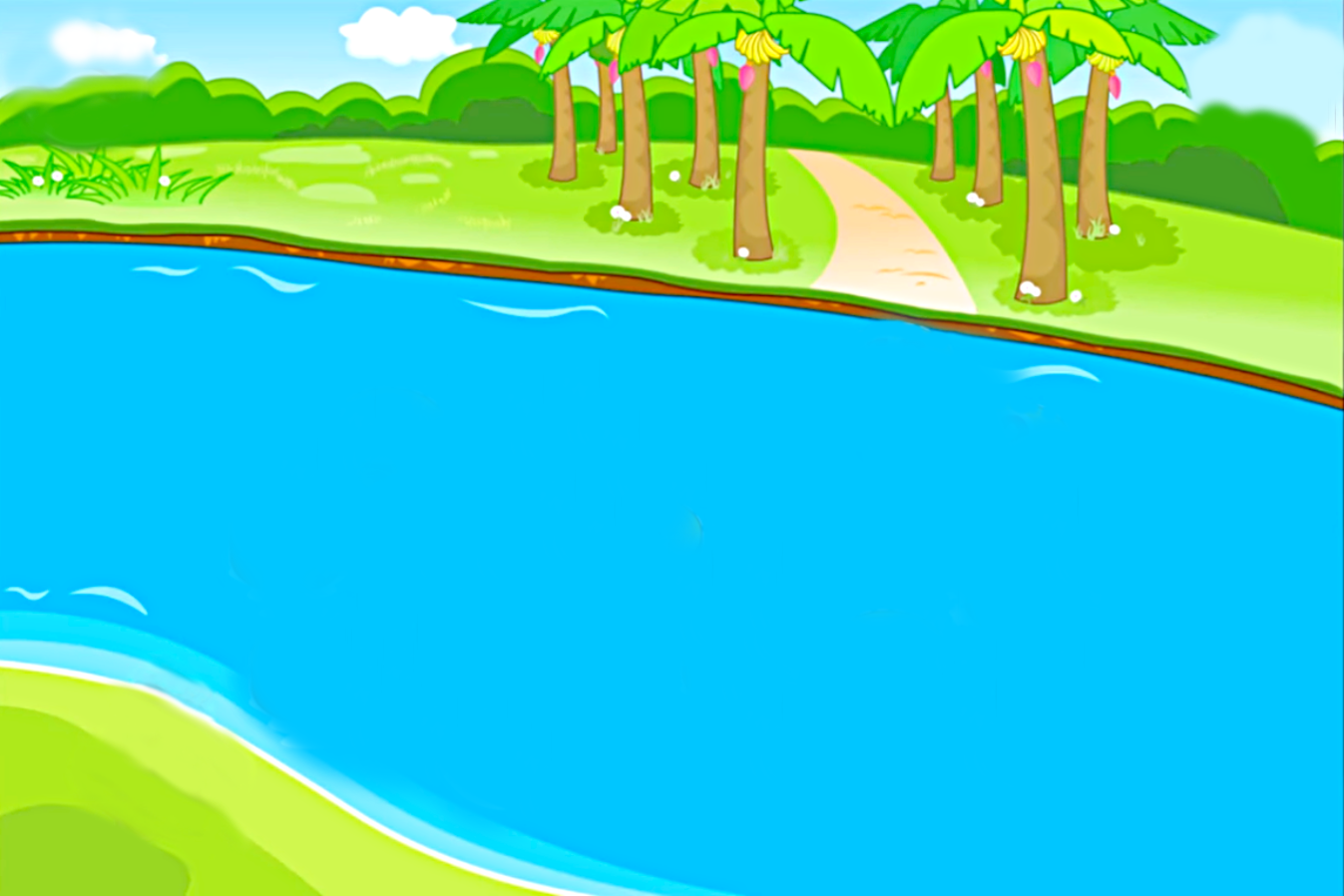 CHÚC MỪNG
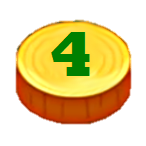 6
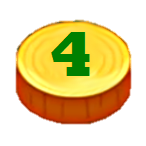 5
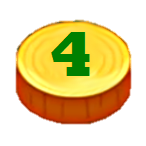 4
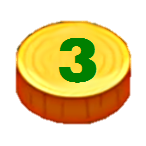 3
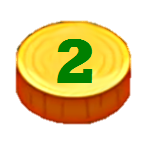 2
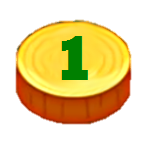 1
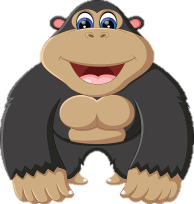 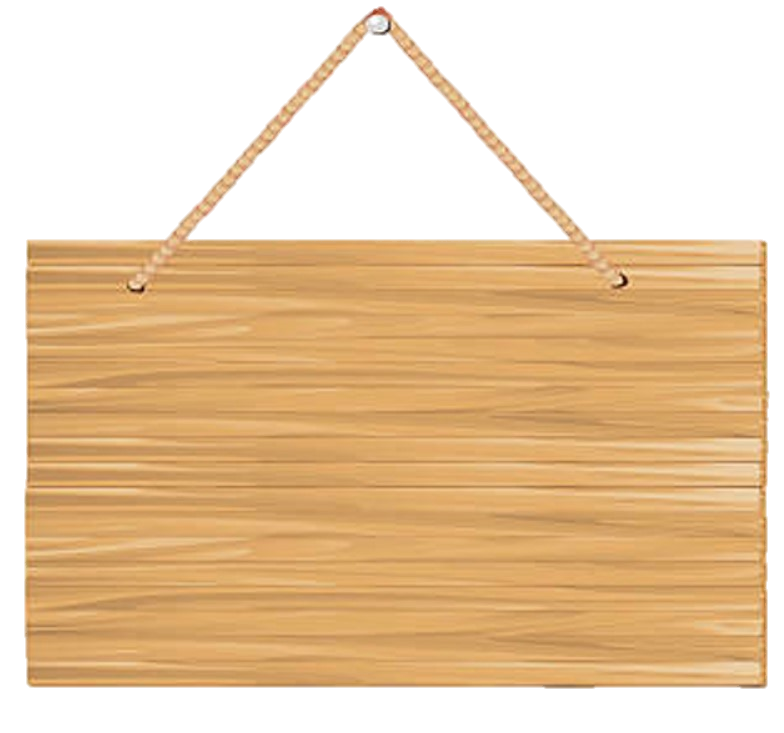 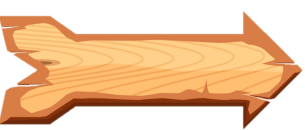 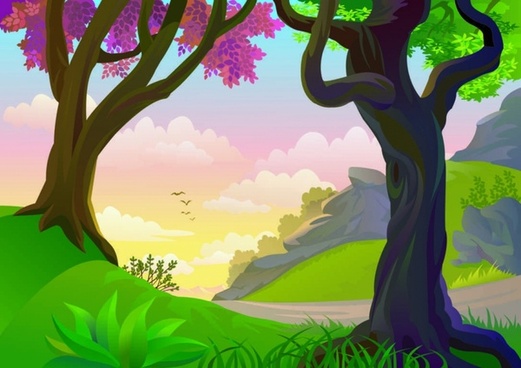 Đáp án:
8m2 5dm2  =  8,05m2
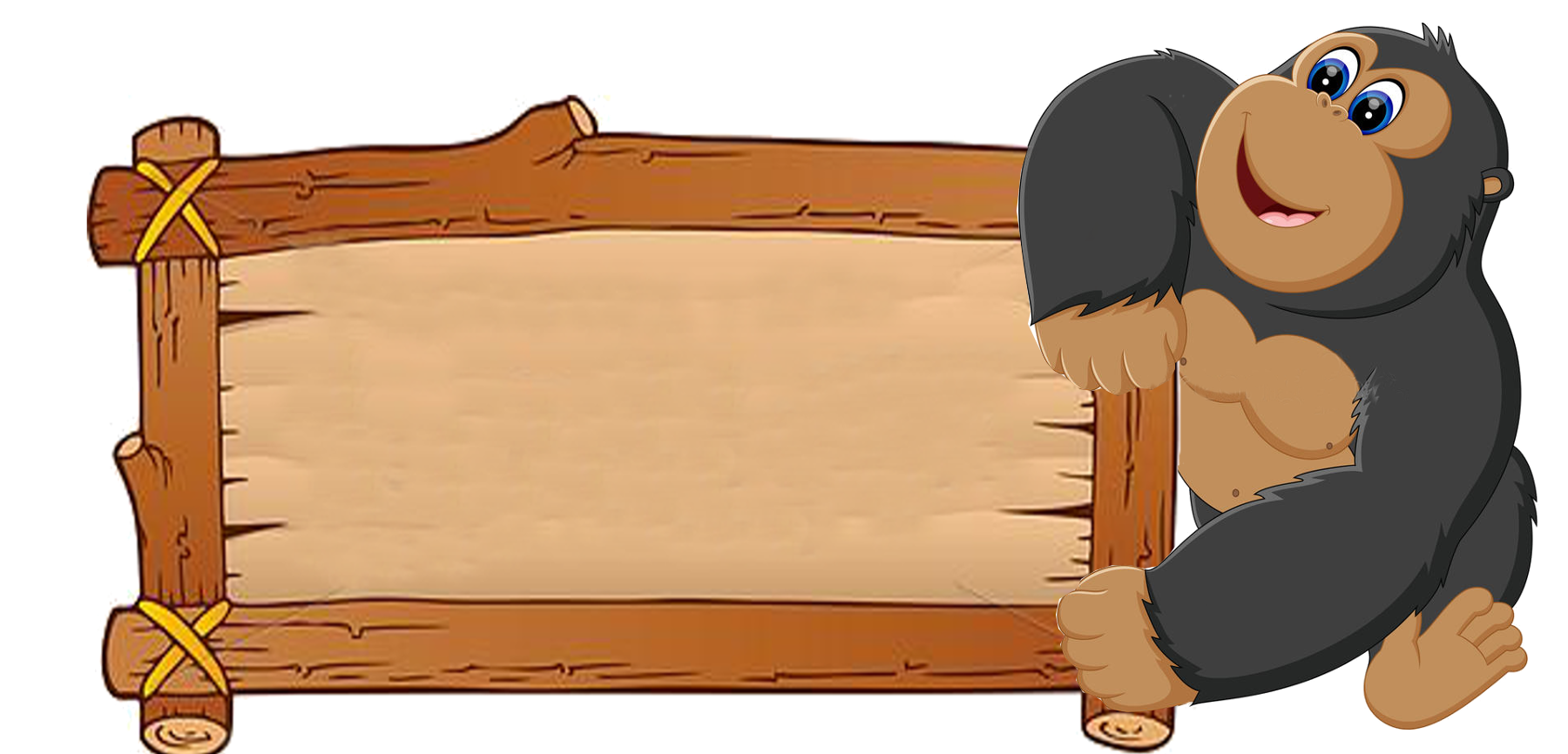 Điền dấu thích hợp vào chỗ chấm:
          8m2 5dm2 ... 8,05m2
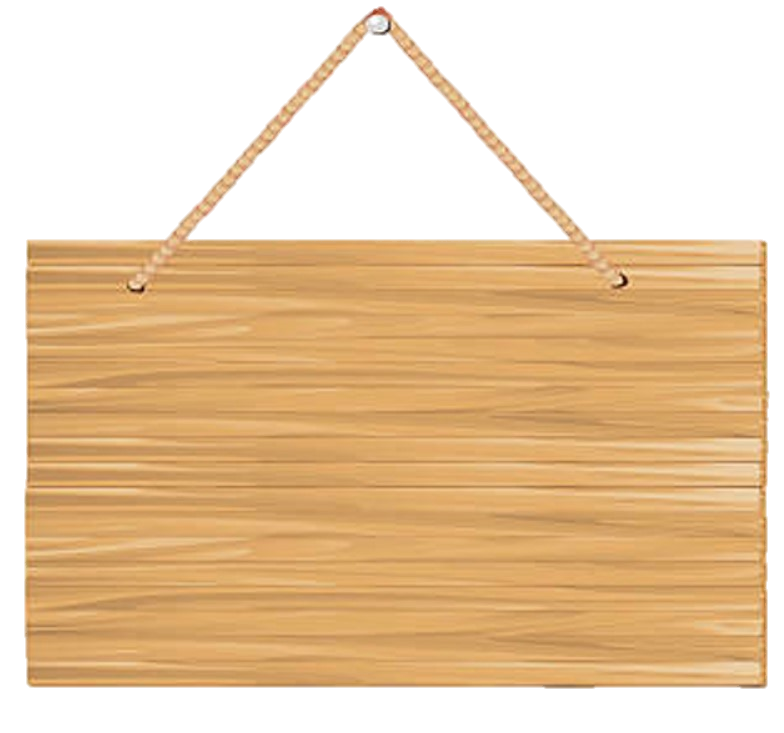 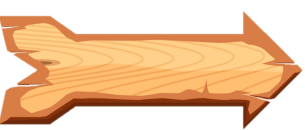 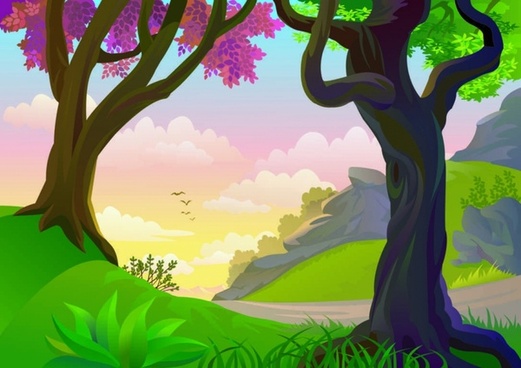 Đáp án:
8m2 5dm2  <  8,5m2
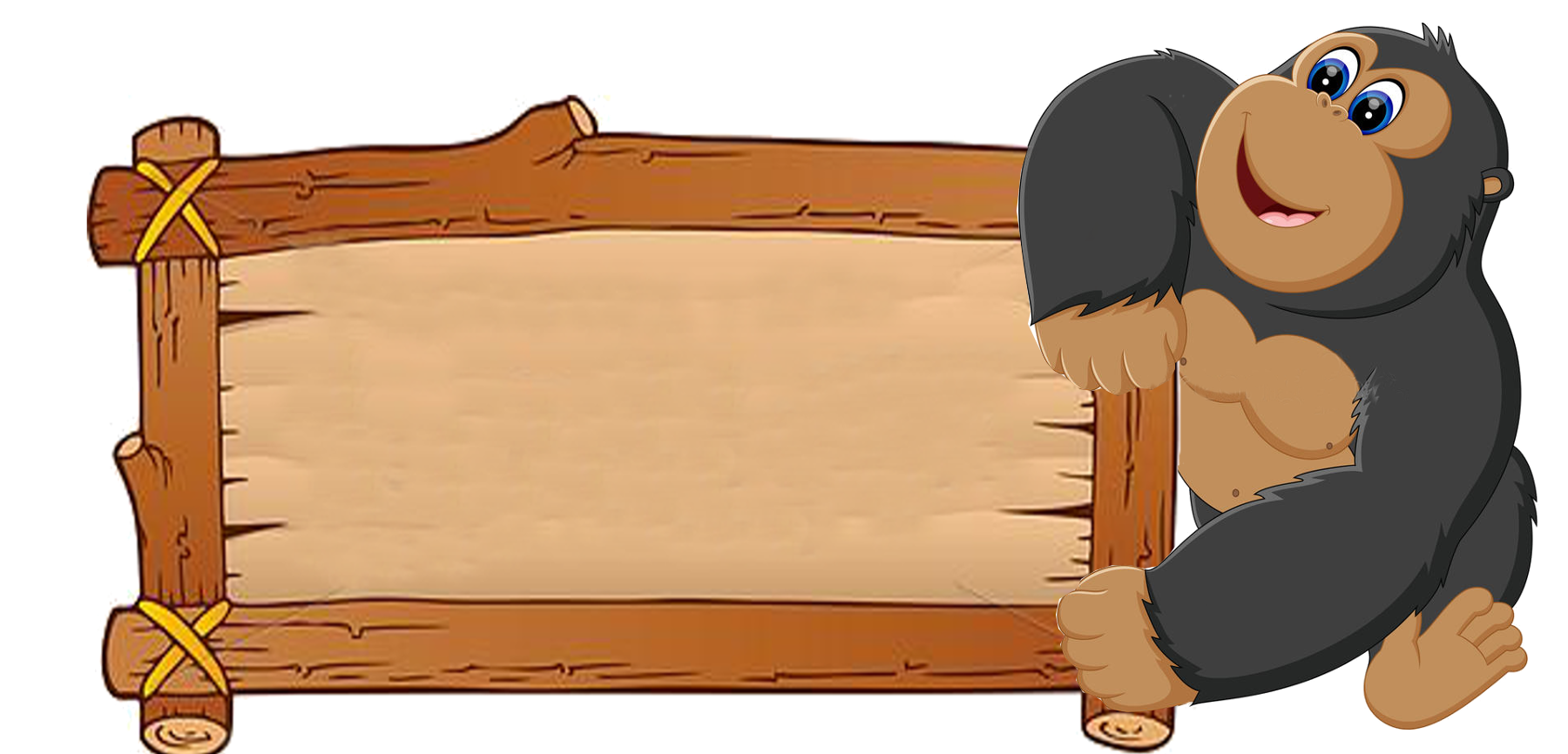 Điền dấu thích hợp vào chỗ chấm:
8m2 5dm2 ... 8,5m2
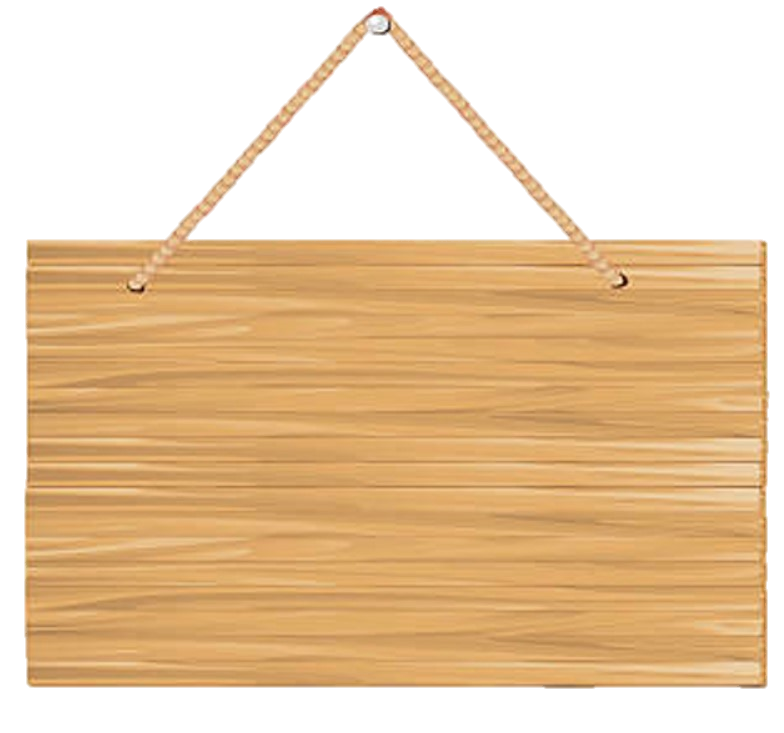 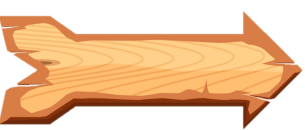 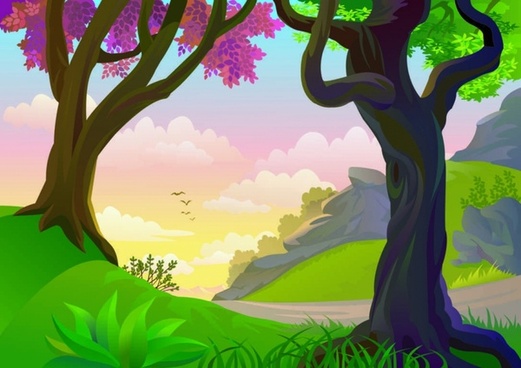 Đáp án:
8m2 5dm2  >  8,005m2
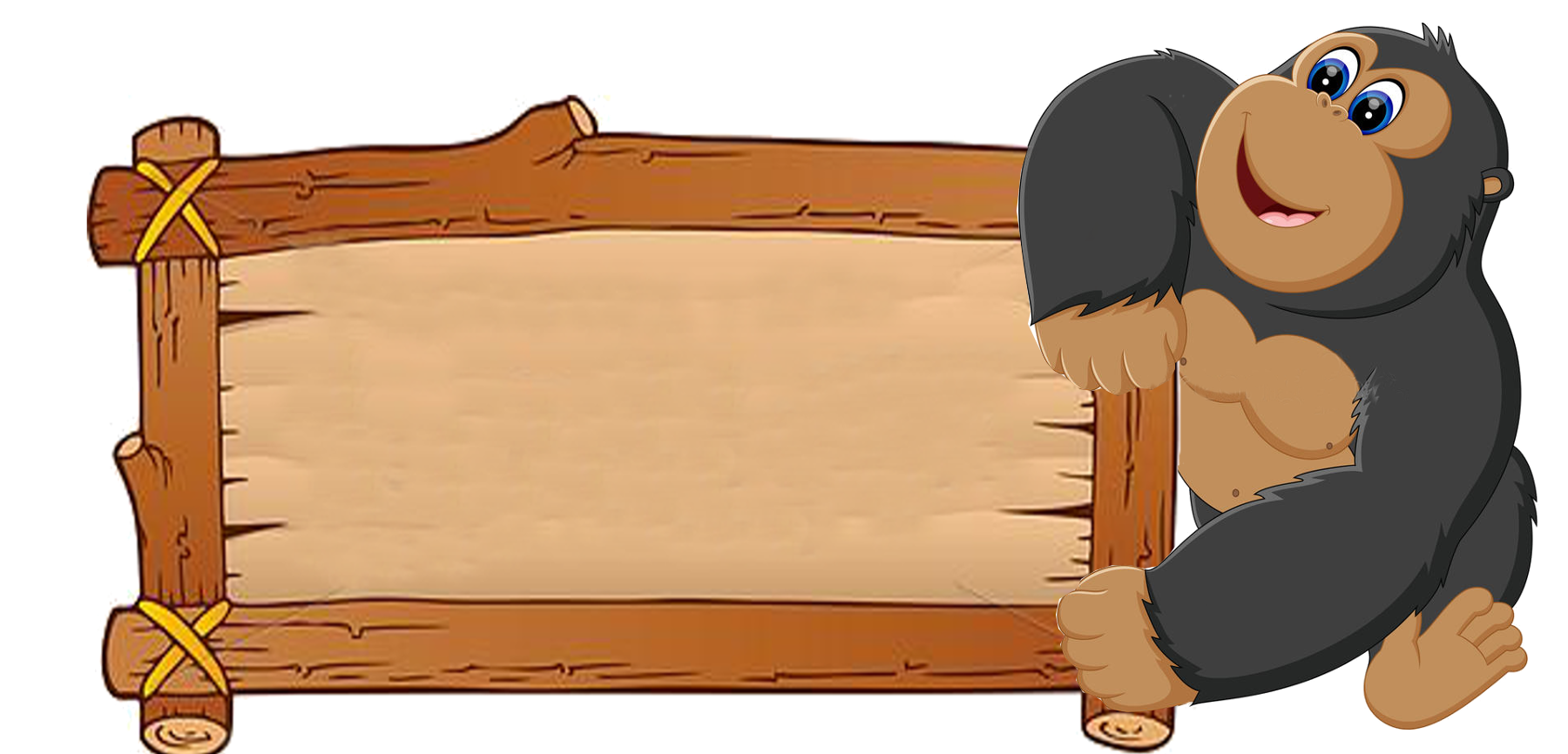 Điền dấu thích hợp vào chỗ chấm:        
 8m2 5dm2  ...  8,005m2
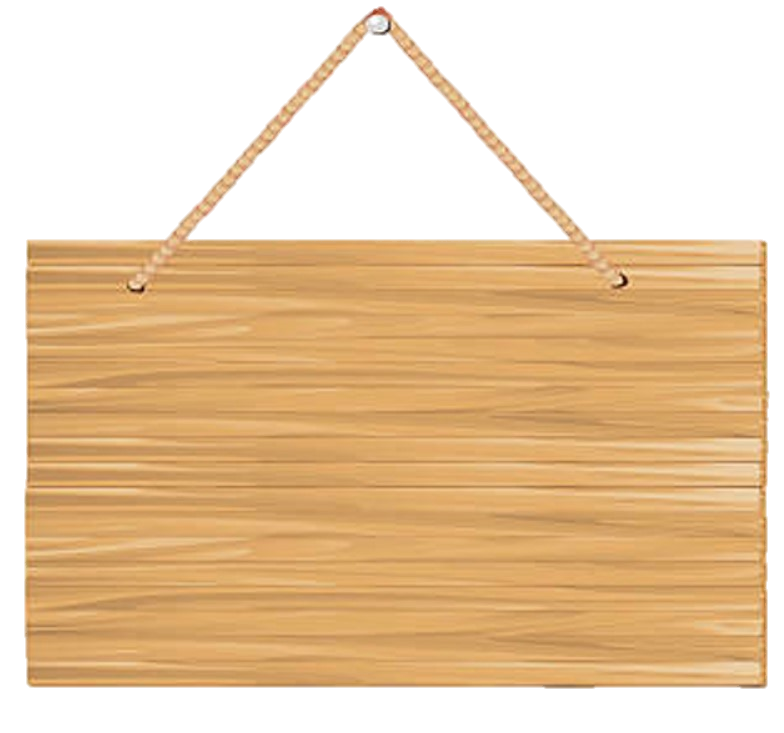 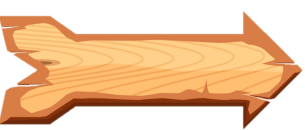 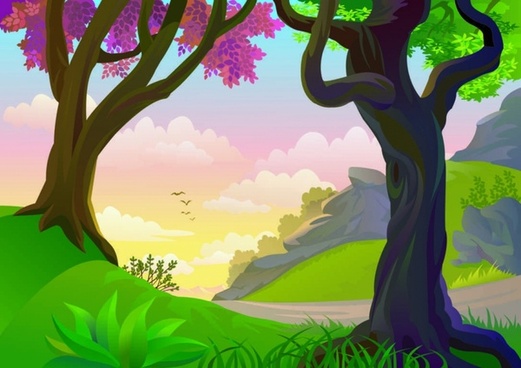 Đáp án:
7m3 5dm3 = 7,005m3
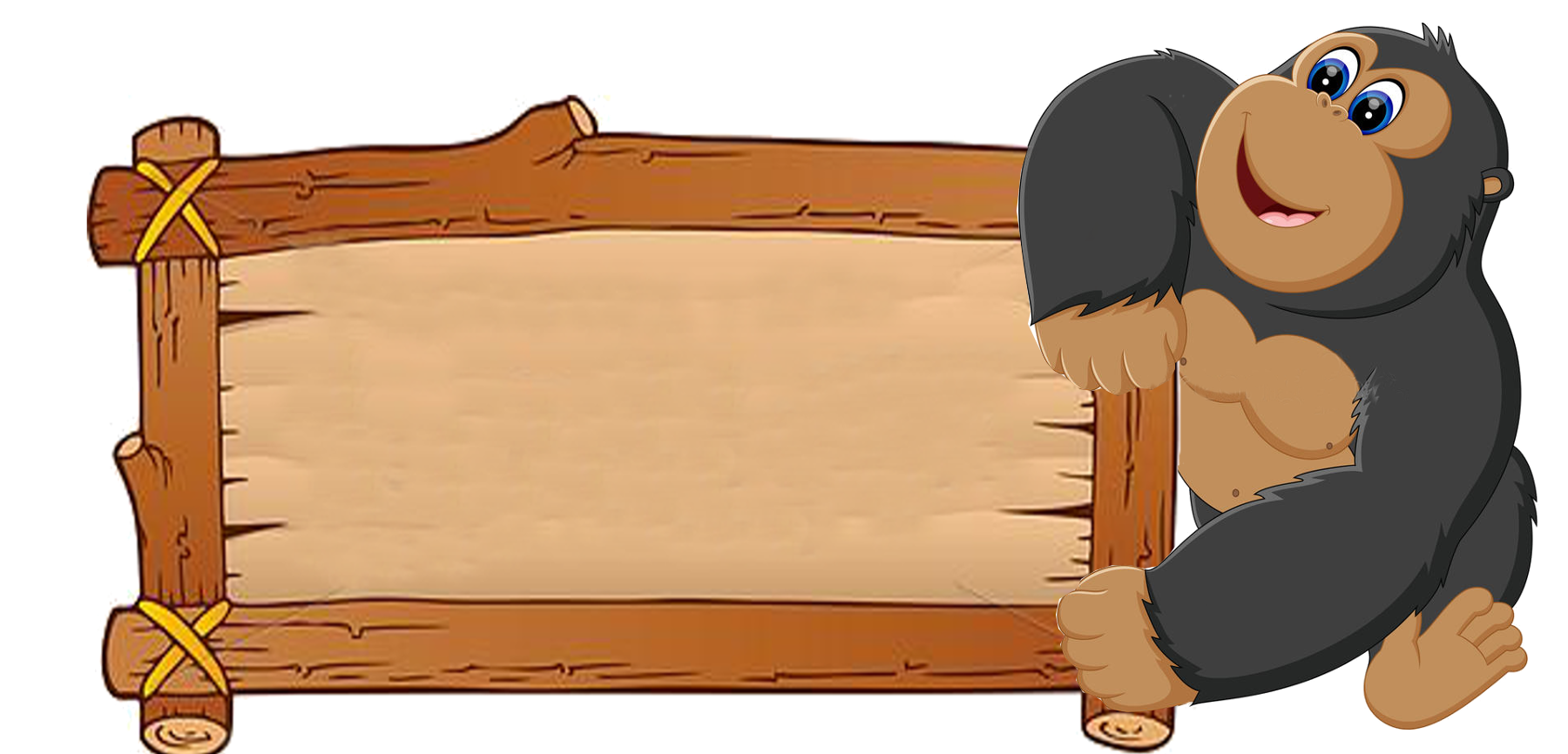 Điền dấu thích hợp vào chỗ chấm:        
7m3 5dm3 ... 7,005m3
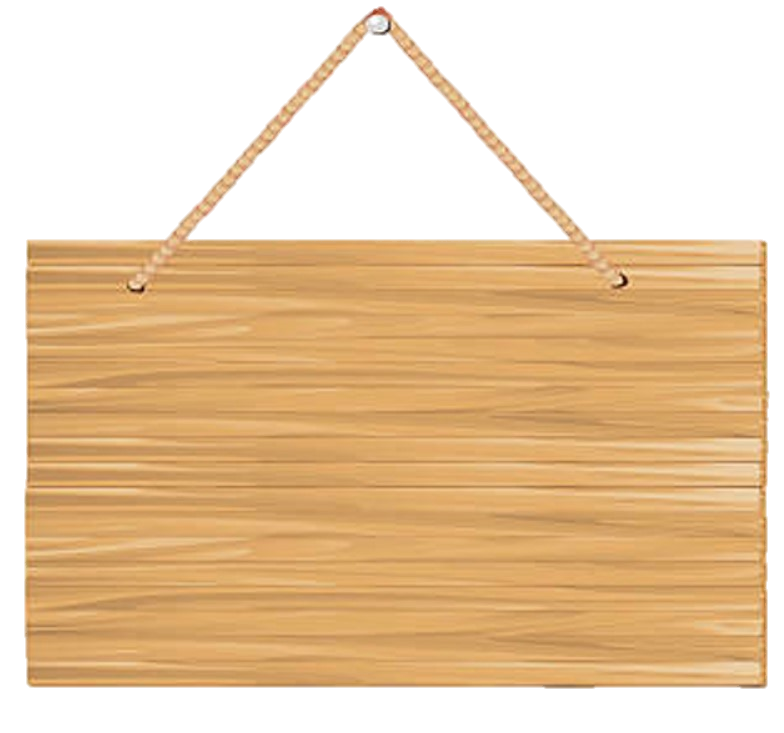 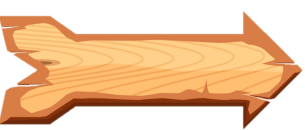 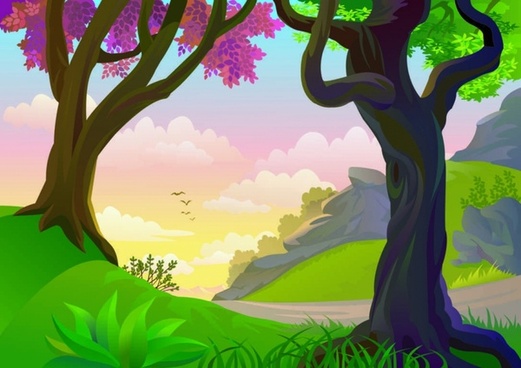 Đáp án:
7m3 5dm3 < 7,5m3
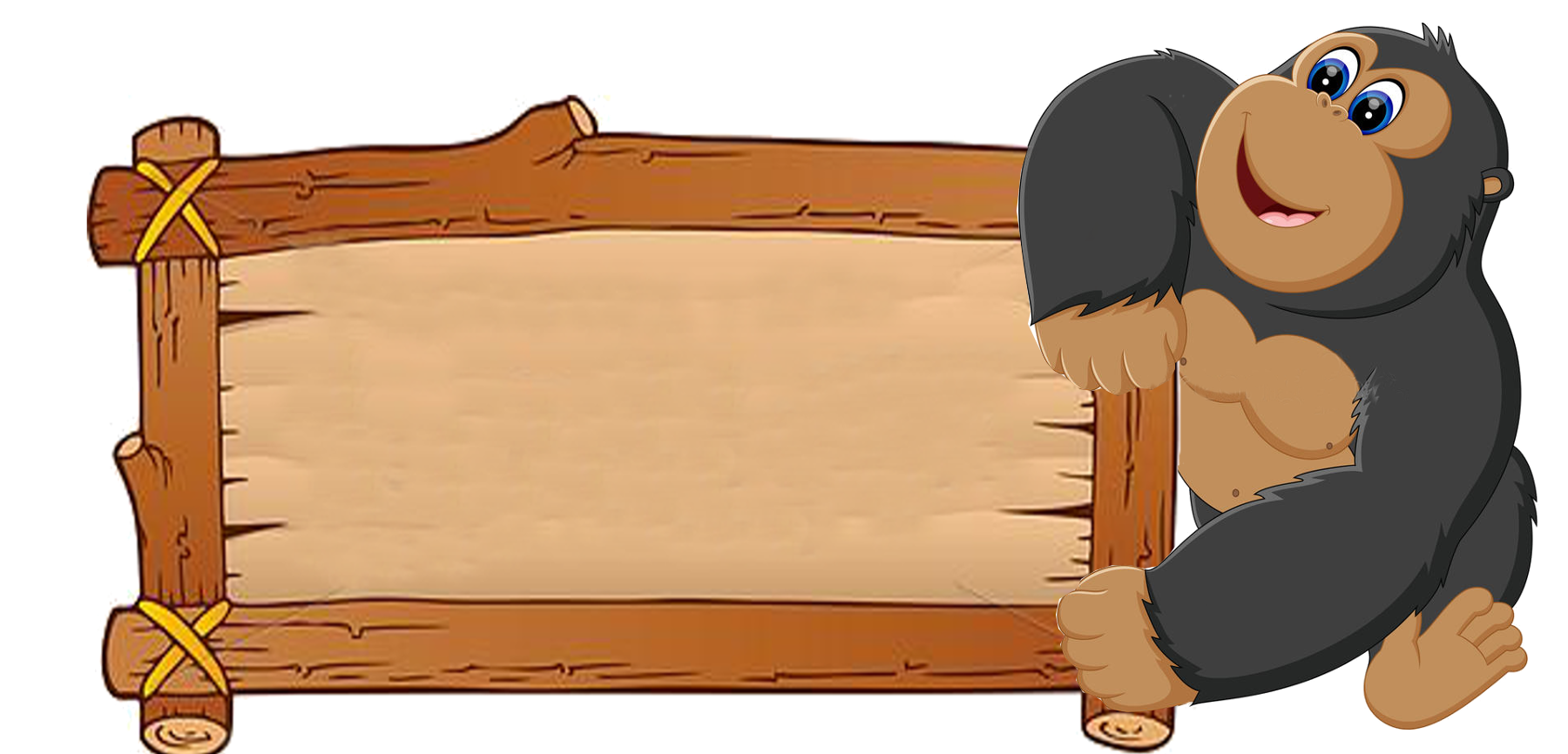 Điền dấu thích hợp vào chỗ chấm:        
         7m3 5dm3 ... 7,5m3
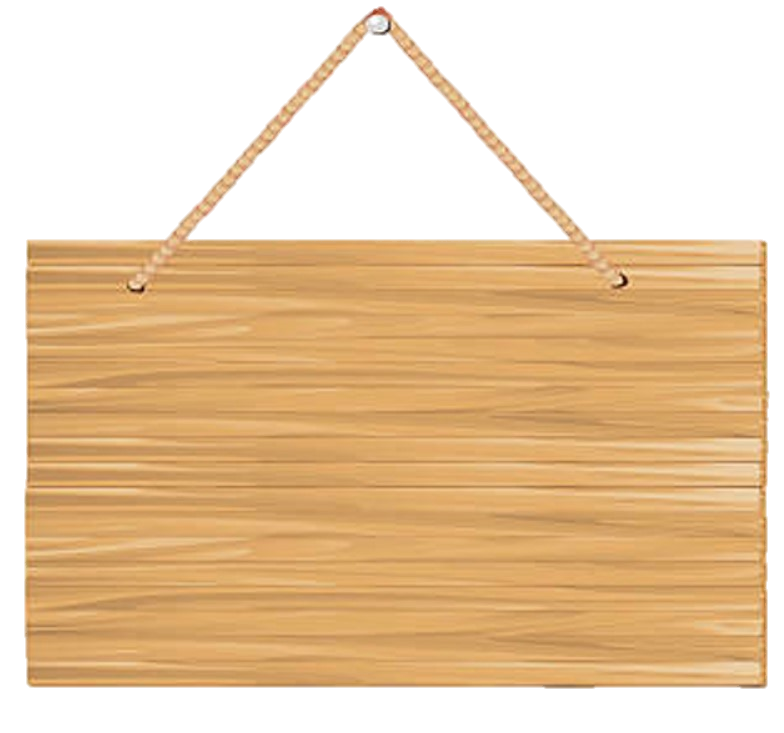 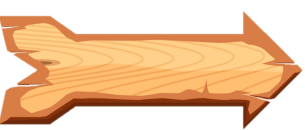 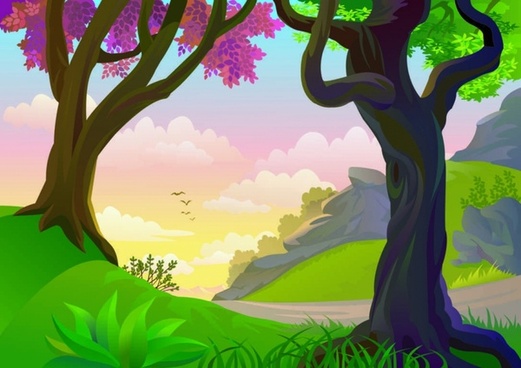 Đáp án:
2,94dm3 > 2dm3 94cm3
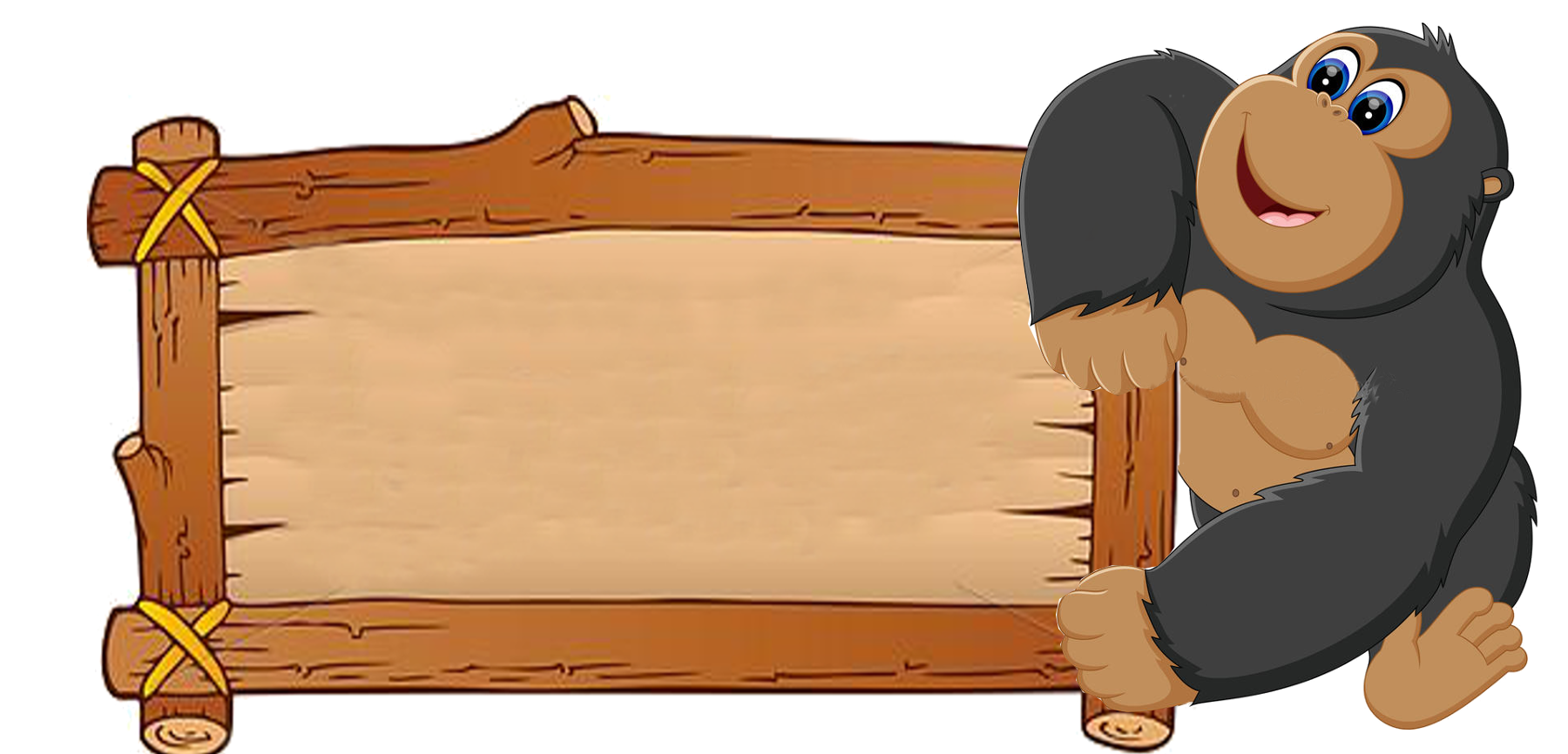 Điền số thích hợp vào chỗ chấm:
          2,94dm3 ... 2dm3 94cm3
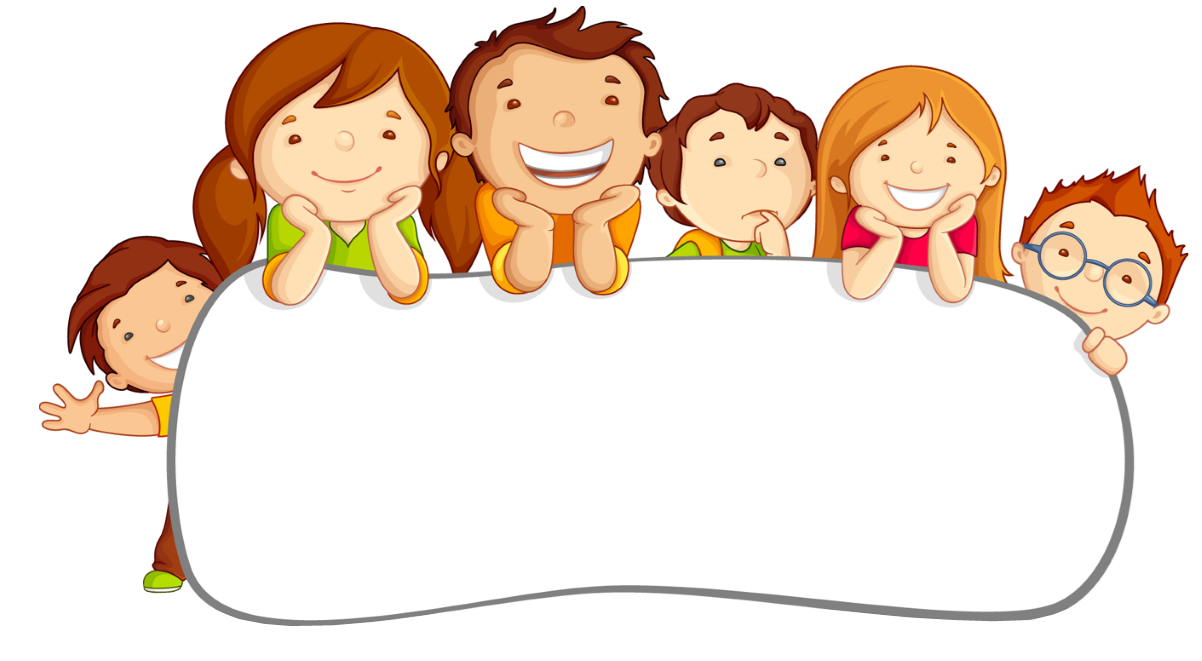 2. Luyện tập - thực hành
Toán.  ÔN TẬP VỀ ĐO DIỆN TÍCH VÀ ĐO THỂ TÍCH
(tiếp theo)
Bài 1.
=
=
8m2  5dm2 …  8,05m2
7m3 5dm3 … 7,005m3
>
< ? 
=
8,05m2
7,005m3
<
<
8m2  5dm2 …  8,5m2
7m3 5dm3 … 7,5 m3
8,05m2
7,005m3
>
>
2,94dm3 …  2dm3 94cm3
8m2 5dm2 …  8,005m2
2,094m3
8,05m2
Toán.  ÔN TẬP VỀ ĐO DIỆN TÍCH VÀ ĐO THỂ TÍCH
(tiếp theo)
Bài 2.
Một thửa ruộng hình chữ nhật có chiều dài 150 m, chiều rộng bằng 2/3 chiều dài. Trung bình cứ 100m2 của thửa ruộng đó thu được 60kg thóc. Hỏi trên cả thửa ruộng đó người ta thu được bao nhiêu tấn thóc ?
Tóm tắt:
Chiều dài     :   150m.
Chiều rộng  =  2/3 chiều dài.
     100m2     :  60kg thóc.
Cả thửa ruộng:  . . .  tấn thóc ?
150m
Bài 2.
Chiều dài:
Chiều rộng:
?
100 m2    60 kg
Chiều rộng thửa ruộng là:
150 : 3 x 2  =  100 (m)
DT           ? Kg
Diện tích thửa ruộng là:
150 x 100 = 15000 (m2)
Mỗi m2 thu hoạch được là:
60 : 100  =  0,6 (kg)
Cả thửa ruộng thu hoạch được là:
0,6 x 15000 = 9000 (kg) = 9 tấn
Đáp số: 9 tấn thóc
Gộp: 15000 : 100 x 60 = 9000 (kg) = 9 tấn
Tóm tắt:
Bài 2.
Chiều dài    :   150m
Chiều rộng = 2/3 chiều dài
     100m2    :      60kg thóc
Cả thửa ruộng … tấn thóc ?
Bài giải (gộp bước 3&4)
Chiều rộng của thửa ruộng là:
150 : 3 x 2 = 100 (m)
Diện tích của thửa ruộng là:
150 x 100 = 15000 (m2)
Số tấn thóc thu được trên thửa ruộng đó là:
15000 : 100 x 60 = 9000 (kg) = 9 tấn
                  Đáp số: 9 tấn thóc
Toán.  ÔN TẬP VỀ ĐO DIỆN TÍCH VÀ ĐO THỂ TÍCH
(tiếp theo)
Bài 3. Một bể nước dạng hình hộp chữ nhật có các kích thước đo ở trong lòng bể là: chiều dài 4m, chiều rộng 3m, chiều cao 2,5m. Biết rằng 80% thể tích của bể đang chứa nước. Hỏi:	a) Trong bể có bao nhiêu lít nước ? ( 1l = 1dm3 )
		b) Mức nước chứa trong bể cao bao nhiêu mét ?
Tóm tắt:
chiều dài   :  4m.
chiều rộng : 3m.
chiều cao : 2,5m.
80 % thể tích bể đang chứa nước.
a) Trong bể có : . . . lít nước ?
b) Mức nước cao: . . . m ?
2,5 m
80 %
3 m
4 m
Toán.  ÔN TẬP VỀ ĐO DIỆN TÍCH VÀ ĐO THỂ TÍCH
(tiếp theo)
Bài giải (kiểu 1)
Thể tích của bể nước là :
4 x 3 x 2,5 = 30 (m3)
Thể tích của phần bể có chứa nước là :
30 x 80 : 100 = 24 (m3)
  Số lít nước chứa trong bể là:
24 m3 = 24000 dm3  = 24000 lít
b) Diện tích đáy bể là:
4 x 3 = 12 (m2)
Chiều cao của mực nước chứa trong bể là:
24 : 12 = 2 (m)
Đáp số: a) 24000 lít.
    b) 2m.
Bài 3.
Toán.  ÔN TẬP VỀ ĐO DIỆN TÍCH VÀ ĐO THỂ TÍCH
(tiếp theo)
Bài 3.
Bài giải (kiểu 2)
Thể tích của bể nước là :
4 x 3 x 2,5 = 30 (m3)
Thể tích của phần bể có chứa nước là :
30 x 80% = 24 (m3) = 24000 dm3 = 24000 lít
b) Chiều cao của mực nước chứa trong bể là:
2,5 x 80% = 2 (m)
Đáp số: a) 24000 lít.
    b) 2m.
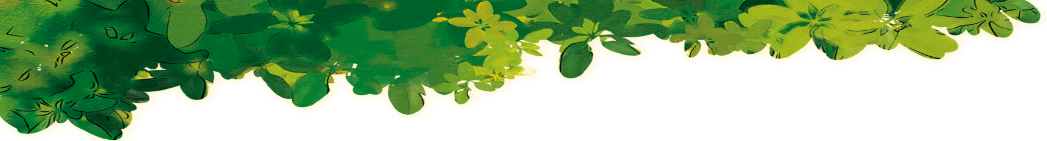 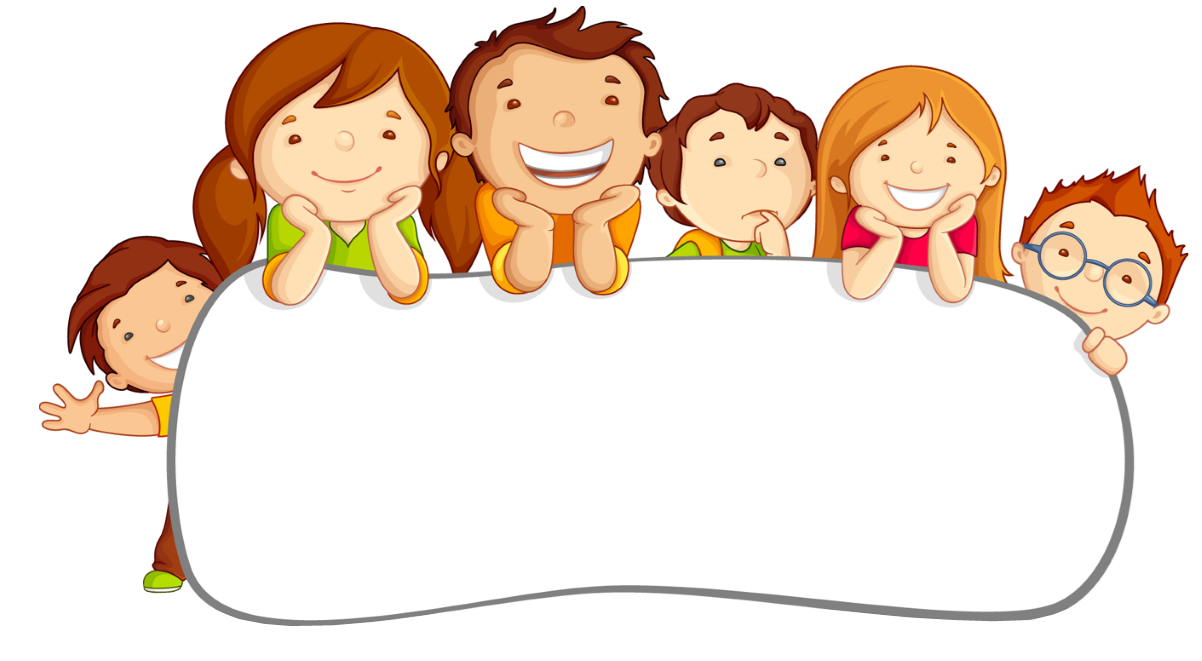 3. Vận dụng
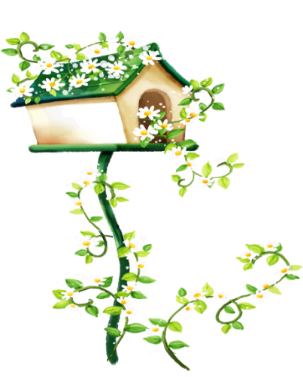 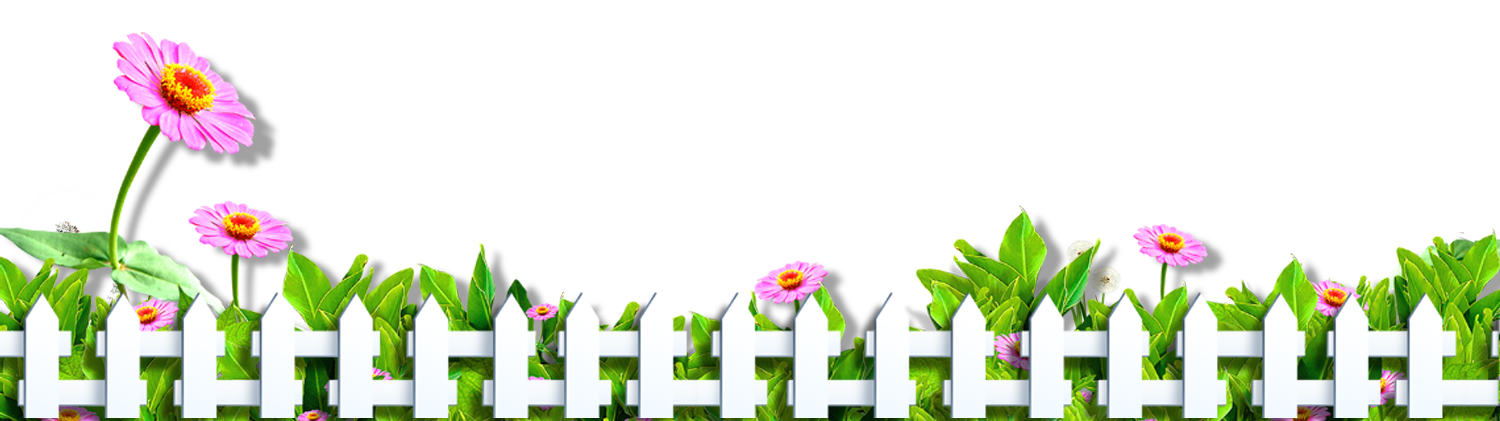 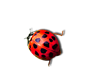 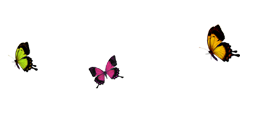 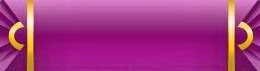 Câu 1
HẾT GIỜ
§¸p ¸n
TRÒ CHƠI RUNG CHUÔNG VÀNG
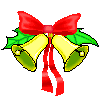 8 m2 5 dm2  = . . . m2 ?
A.  8,5	               B.  85	
C.  8,05                    D.  8,50
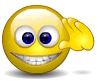 C. 8,05
5
23
15
25
8
3
30
7
28
22
17
16
4
2
14
27
18
29
26
6
11
12
13
9
0
24
21
19
10
20
1
Ñaùp aùn
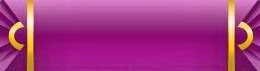 Câu 2
HẾT GIỜ
§¸p ¸n
TRÒ CHƠI RUNG CHUÔNG VÀNG
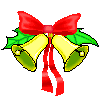 7 m3 2 dm3  = . . . m3 ?
A.  7,2	               B.  72	
C.  7,02                    D.  7,002
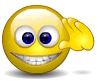 D. 7,002
5
23
15
25
8
3
30
7
28
22
17
16
4
2
14
27
18
29
26
6
11
12
13
9
0
24
21
19
10
20
1
Ñaùp aùn
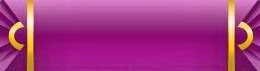 Câu 3
HẾT GIỜ
§¸p ¸n
TRÒ CHƠI RUNG CHUÔNG VÀNG
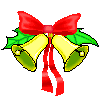 2m3 48 dm3  = . . . dm3 ?
A.  248	               B.  2048
C.  2408                   D.  2804
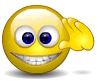 B. 2048
5
23
15
25
8
3
30
7
28
22
17
16
4
2
14
27
18
29
26
6
11
12
13
9
0
24
21
19
10
20
1
Ñaùp aùn
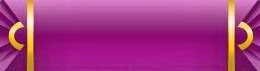 Câu 4
HẾT GIỜ
§¸p ¸n
TRÒ CHƠI RUNG CHUÔNG VÀNG
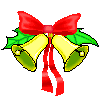 9m2  48 dm2  = . . . dm2 ?
A.  948	               B.  9,48
C.  9,048                  D.  94,8
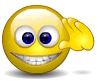 A. 948
5
23
15
25
8
3
30
7
28
22
17
16
4
2
14
27
18
29
26
6
11
12
13
9
0
24
21
19
10
20
1
Ñaùp aùn